Думай,  голова
Дерево – символ нашей Родины
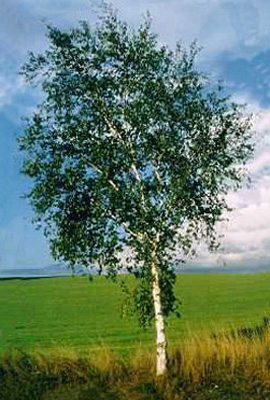 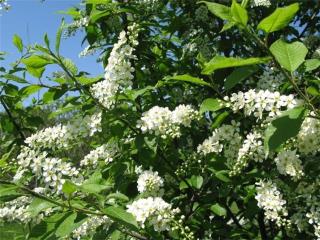 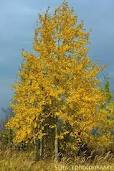 Какие птицы прилетают весной первыми
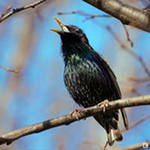 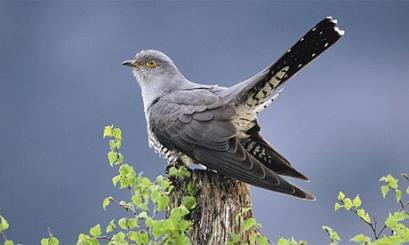 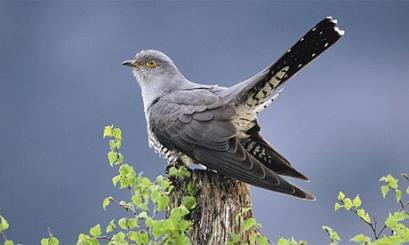 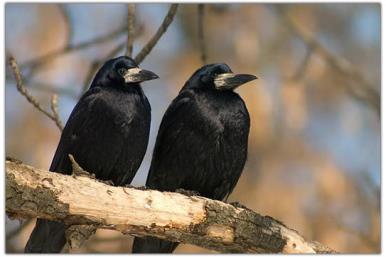 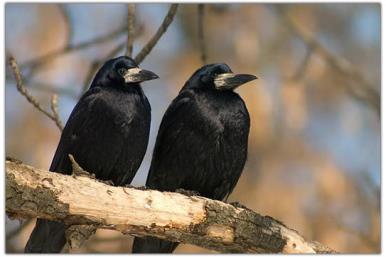 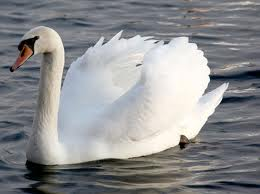 Какое дерево весной дятла поит
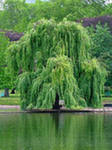 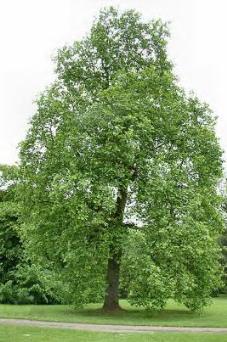 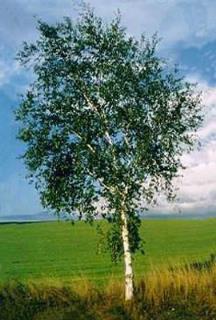 Кто меняет шубу два раза в год
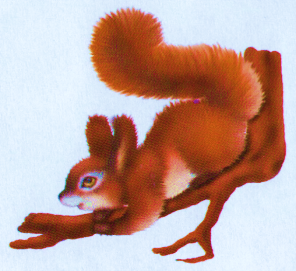 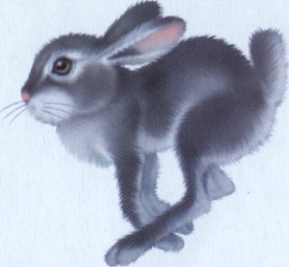 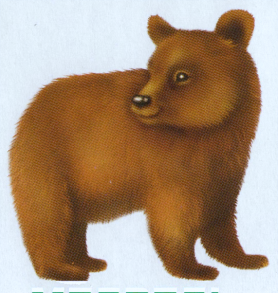 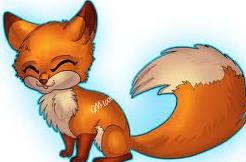 У кого уши на ногах
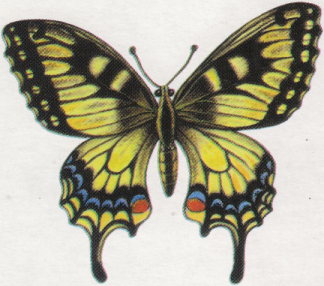 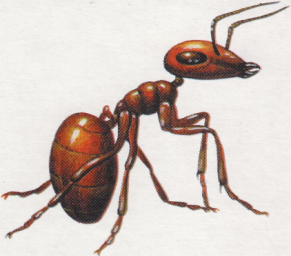 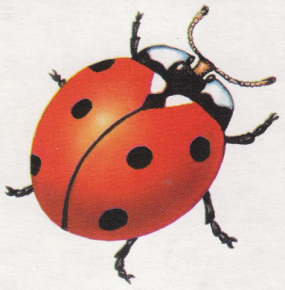 Что теряет лось каждую зиму
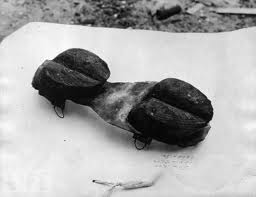 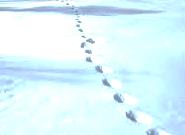 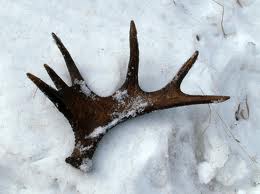 Какие животные спят зимой
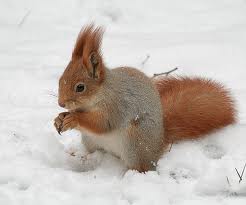 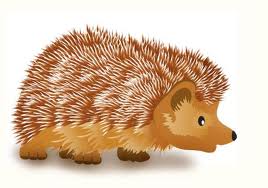 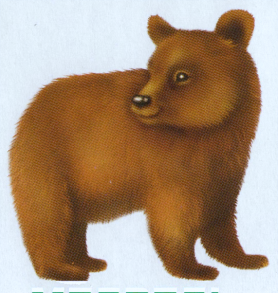 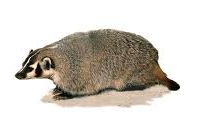 Какая птица подбрасывает яйца в чужие гнезда
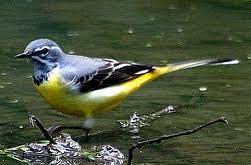 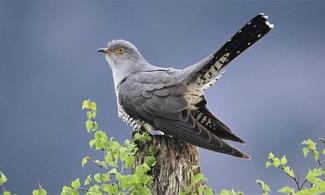 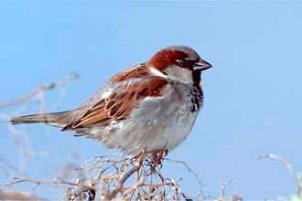 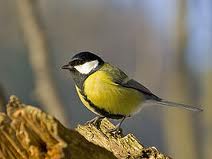 Какие ягоды ядовитые
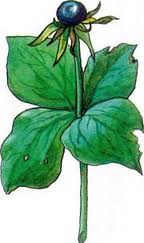 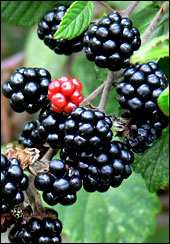 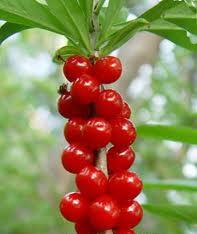 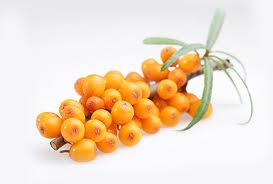 Кто может пить ногой
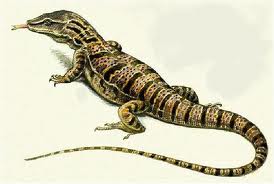 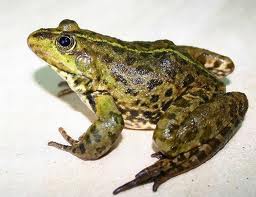 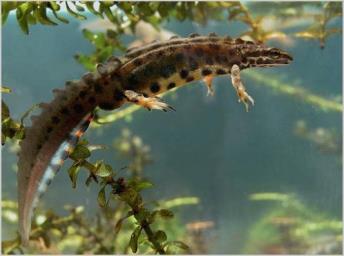 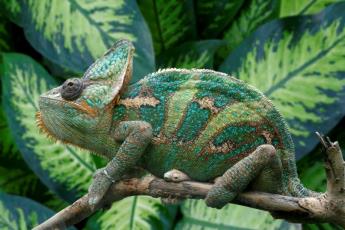 Спасибо за внимание!